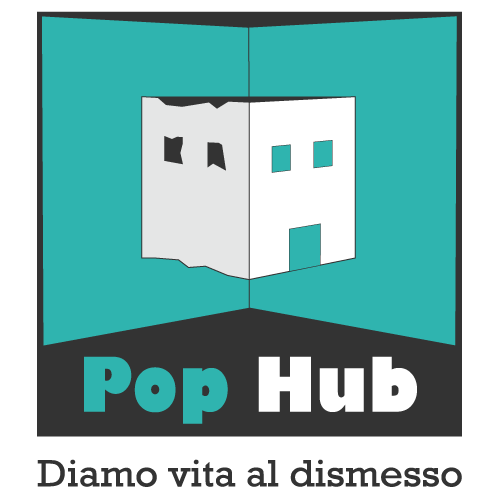 Riapriamo gli spazi alla città
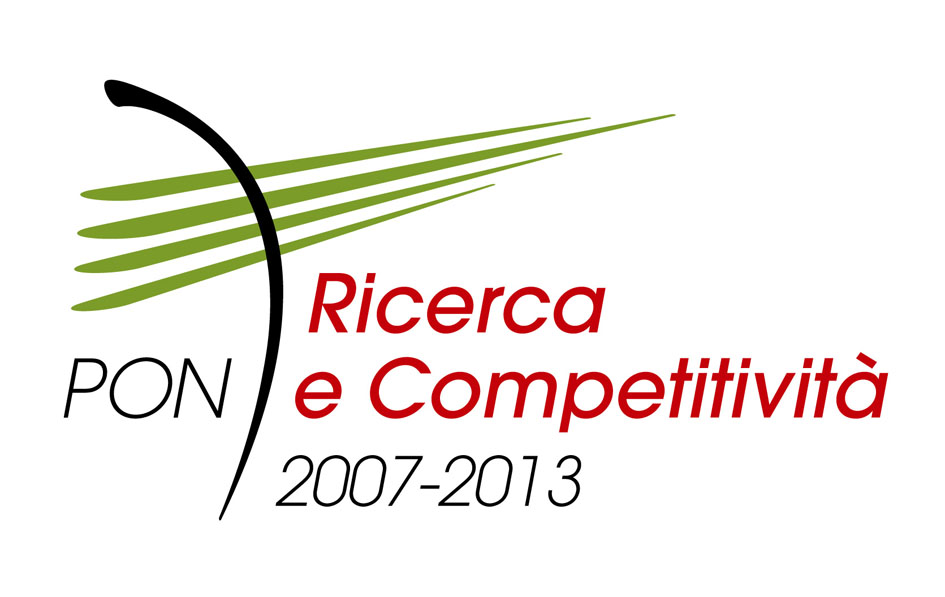 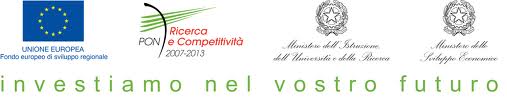 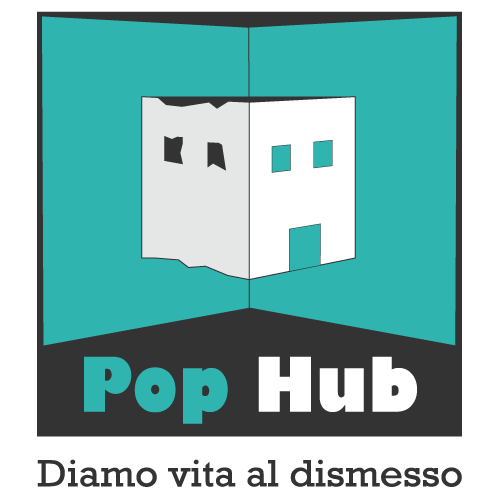 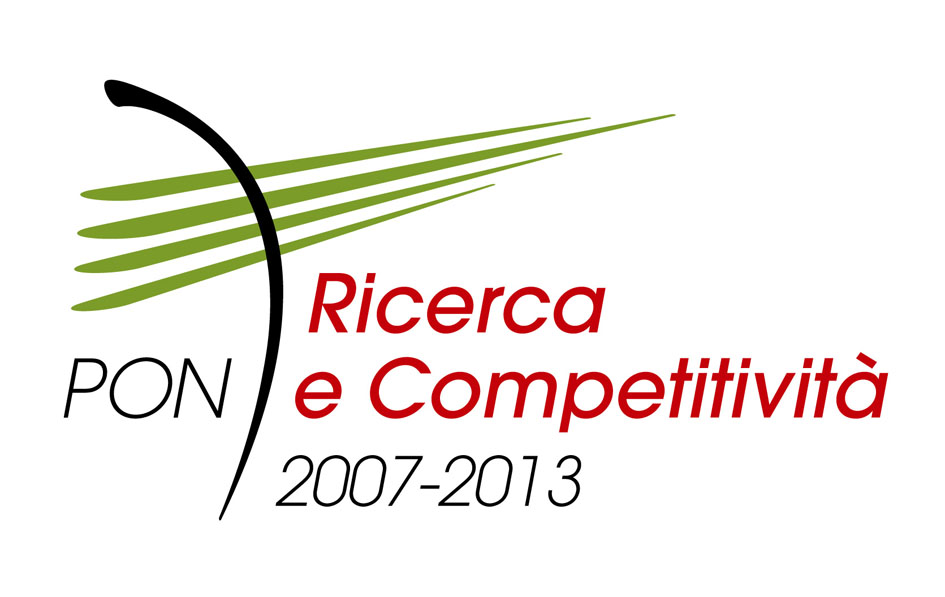 Problema ?
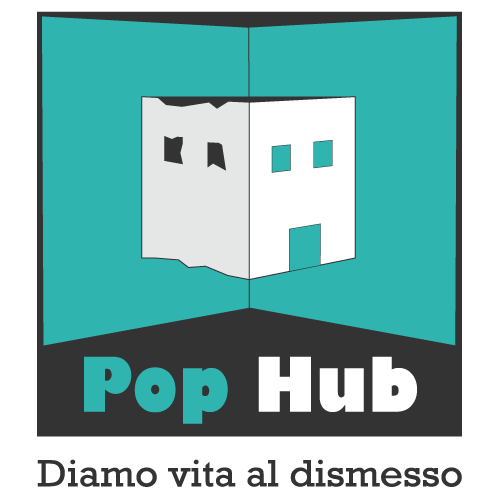 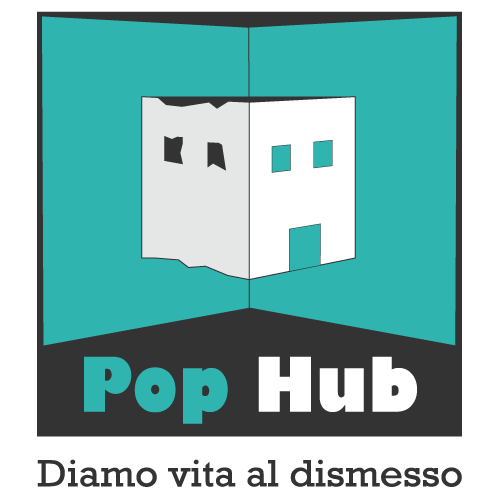 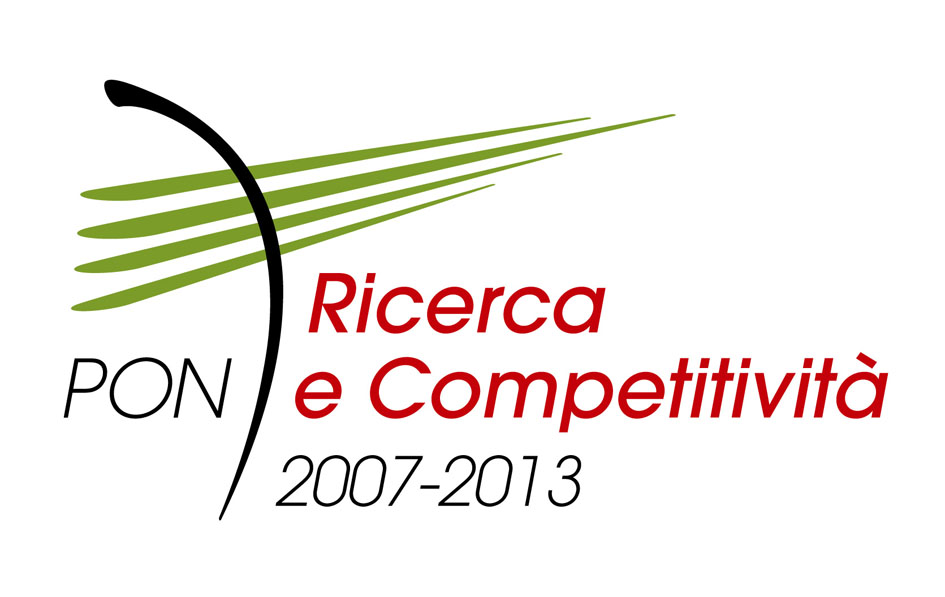 Idea
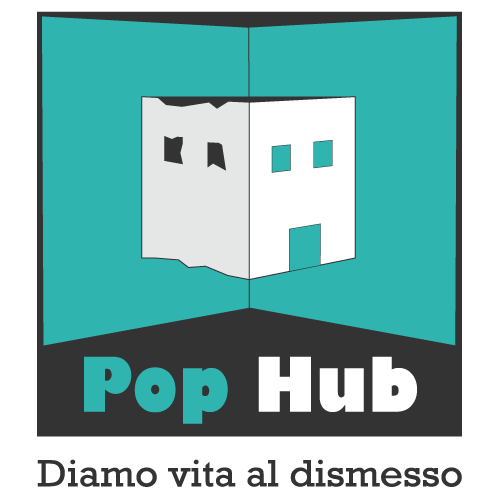 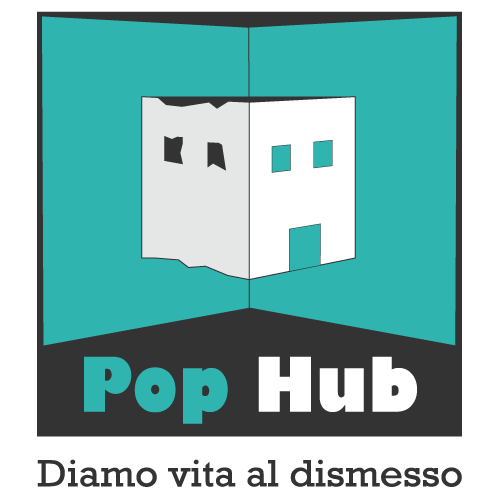 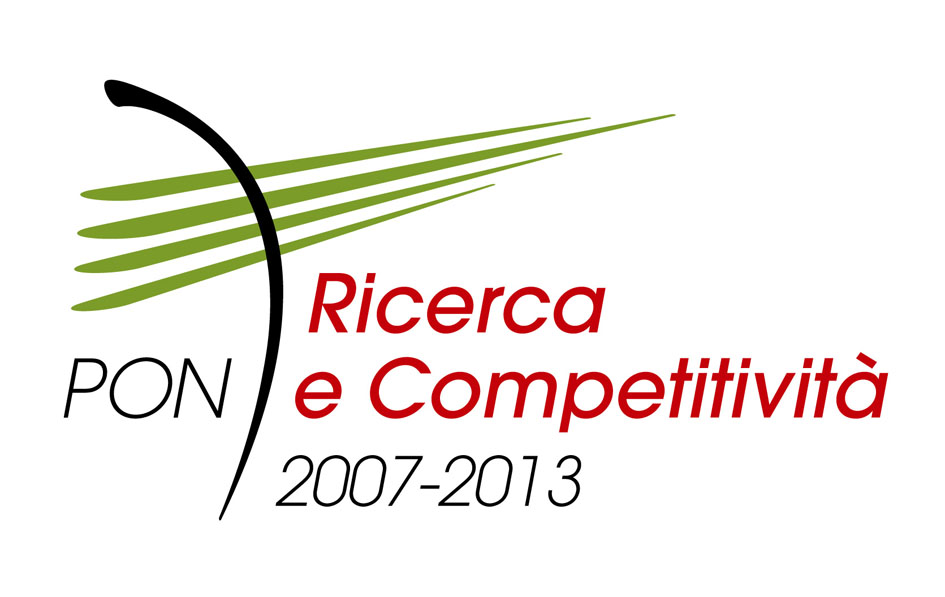 Strumenti
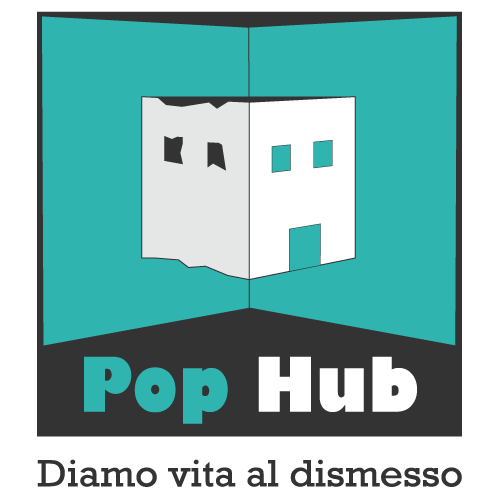 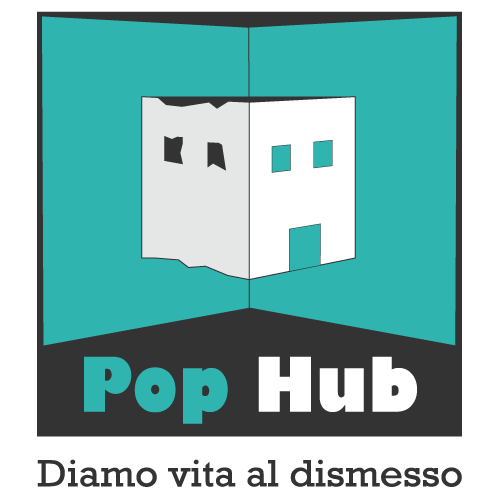 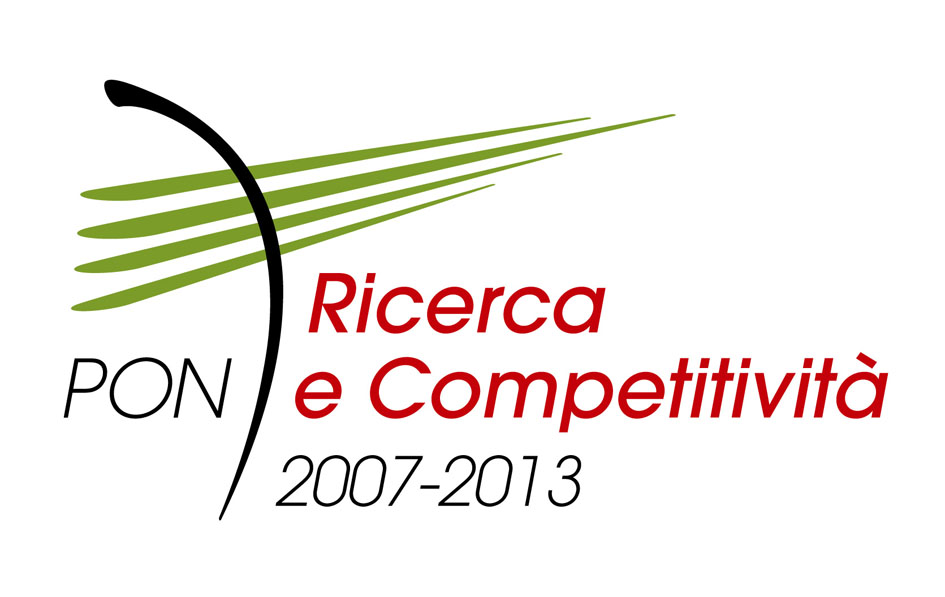 Stakeholder
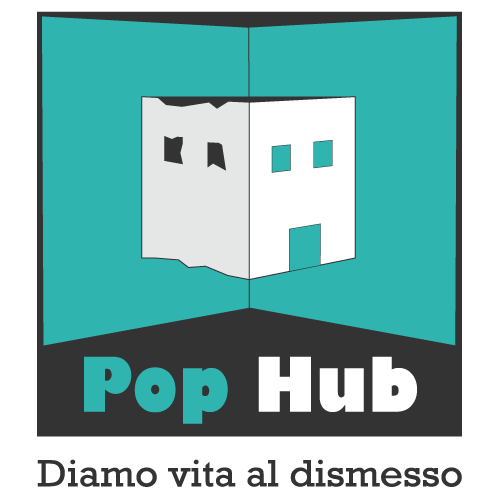 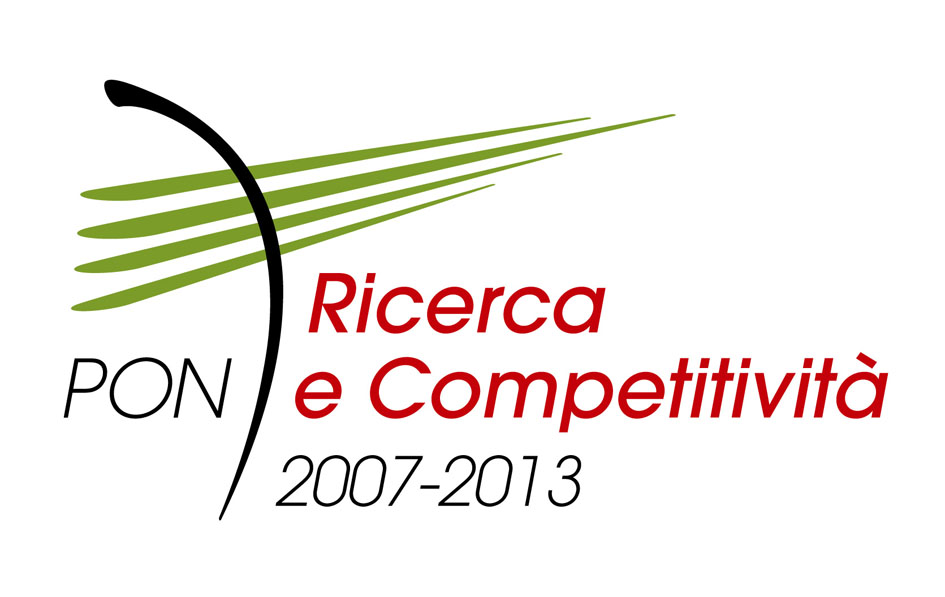 Piattaforma
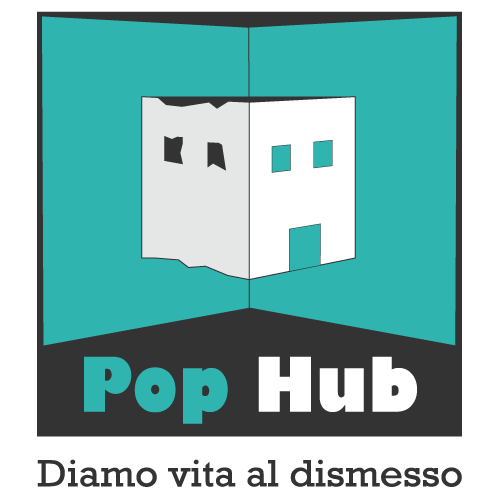 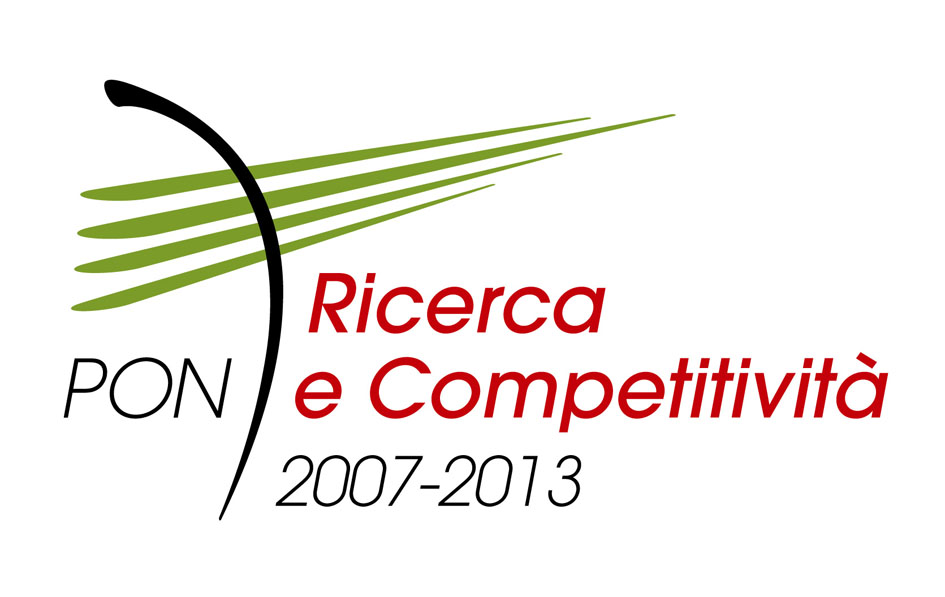 Applicazione Mobile (versione alpha)
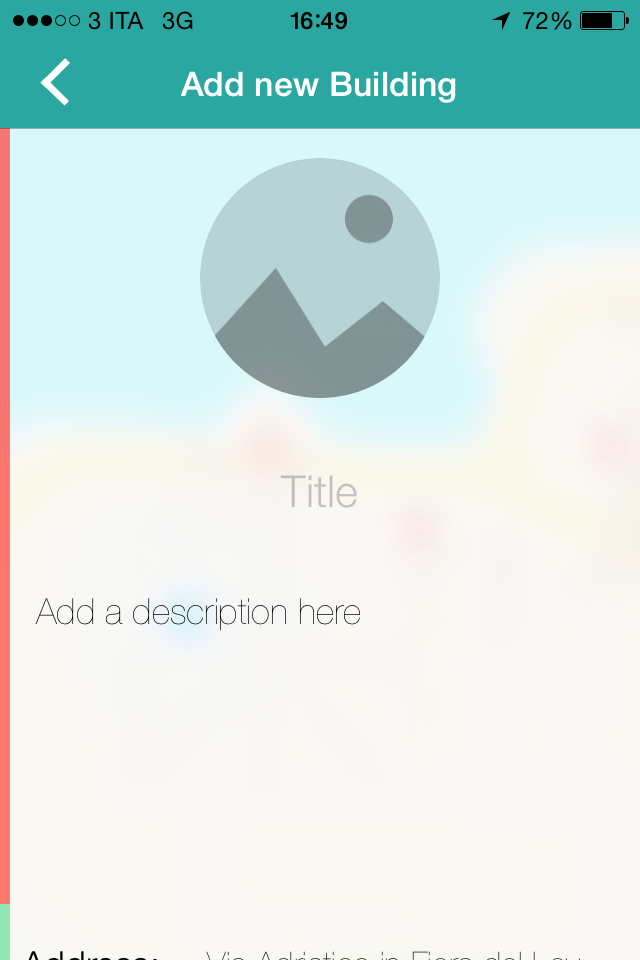 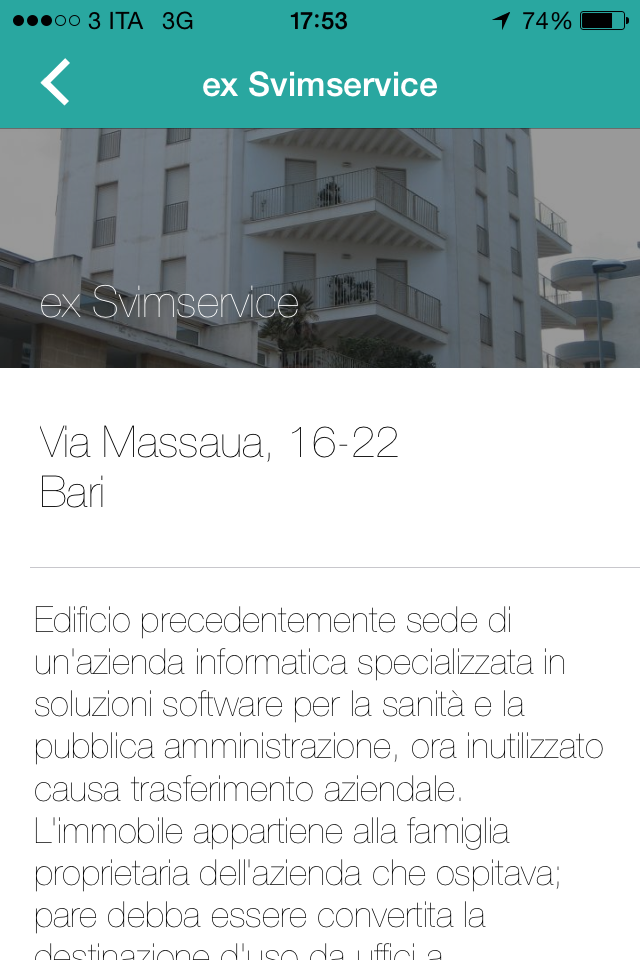 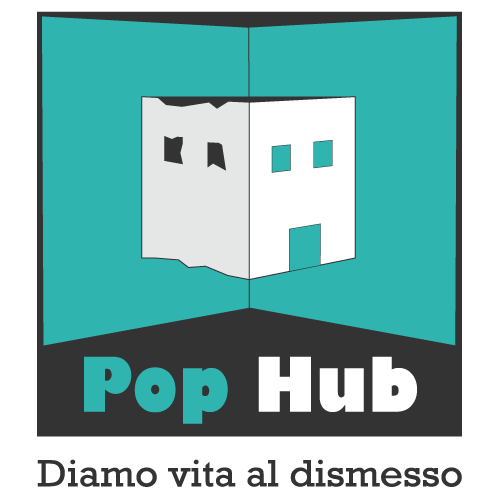 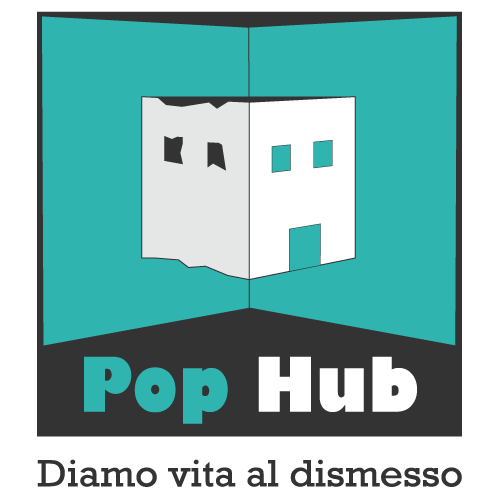 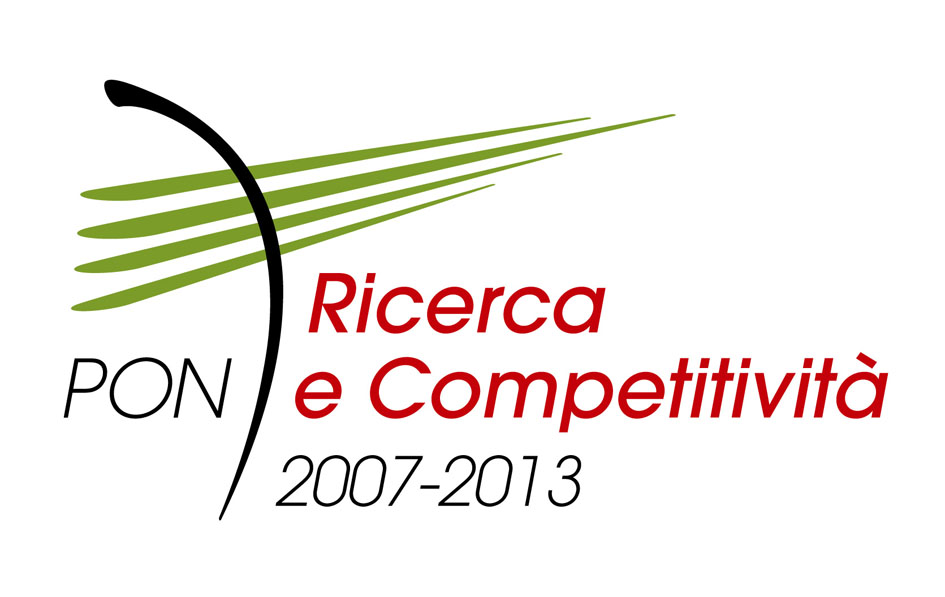 Buone pratiche
Concessione gratuita per avvio di attività virtuose
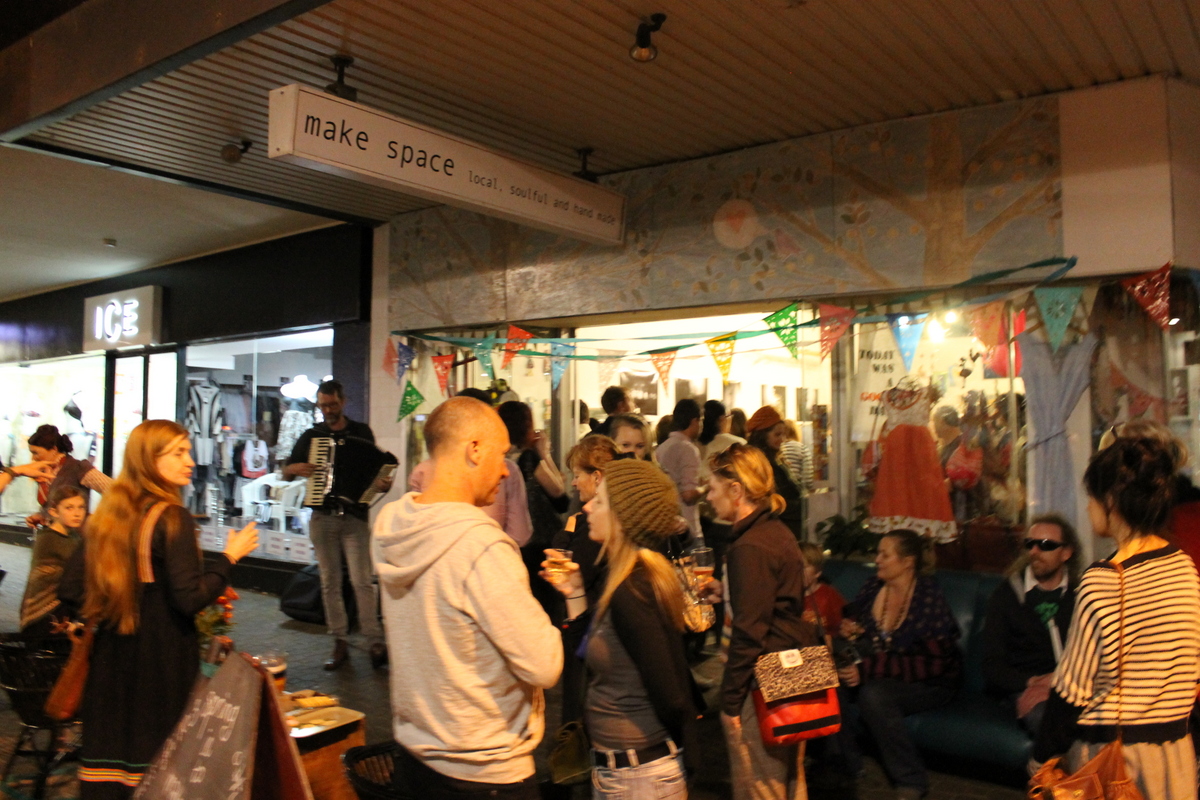 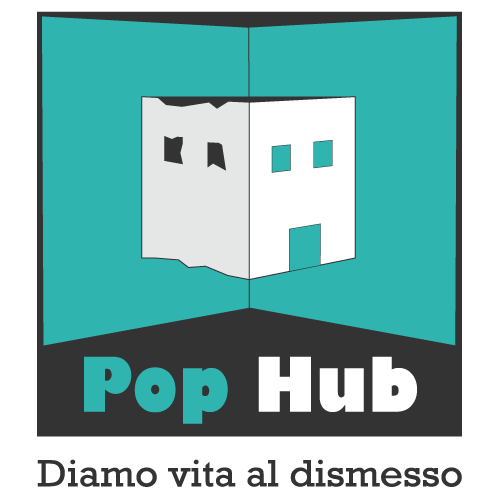 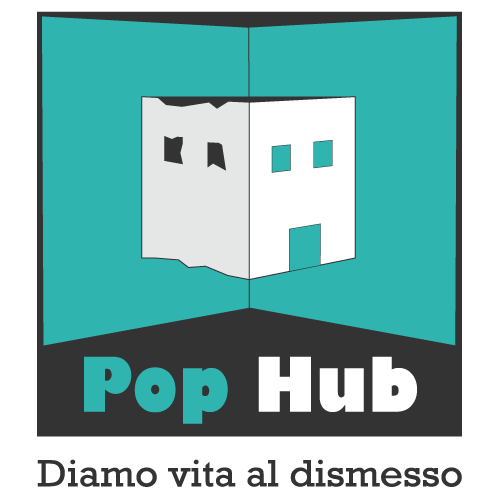 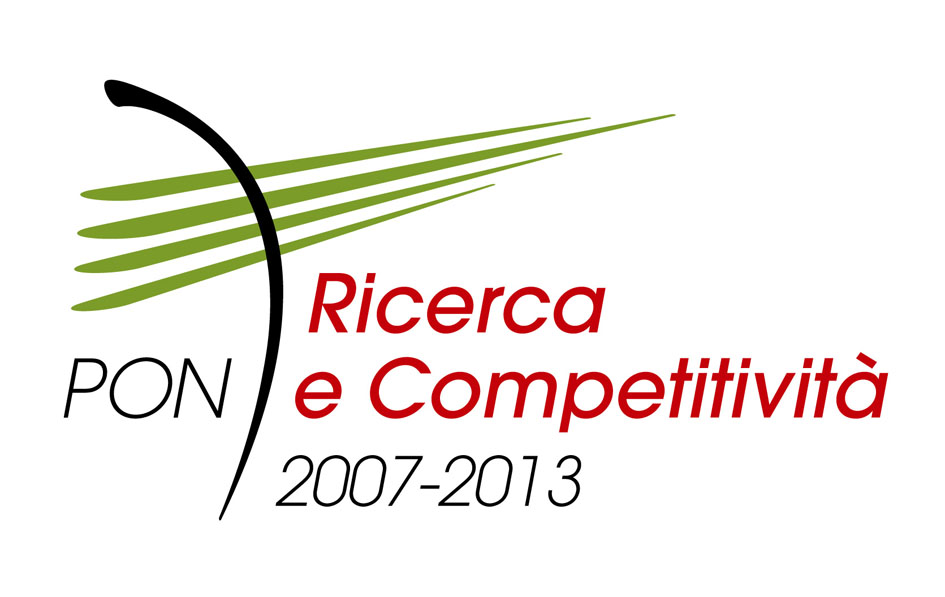 Buone pratiche
Co-gestione di spazi semipubblici autocostruiti
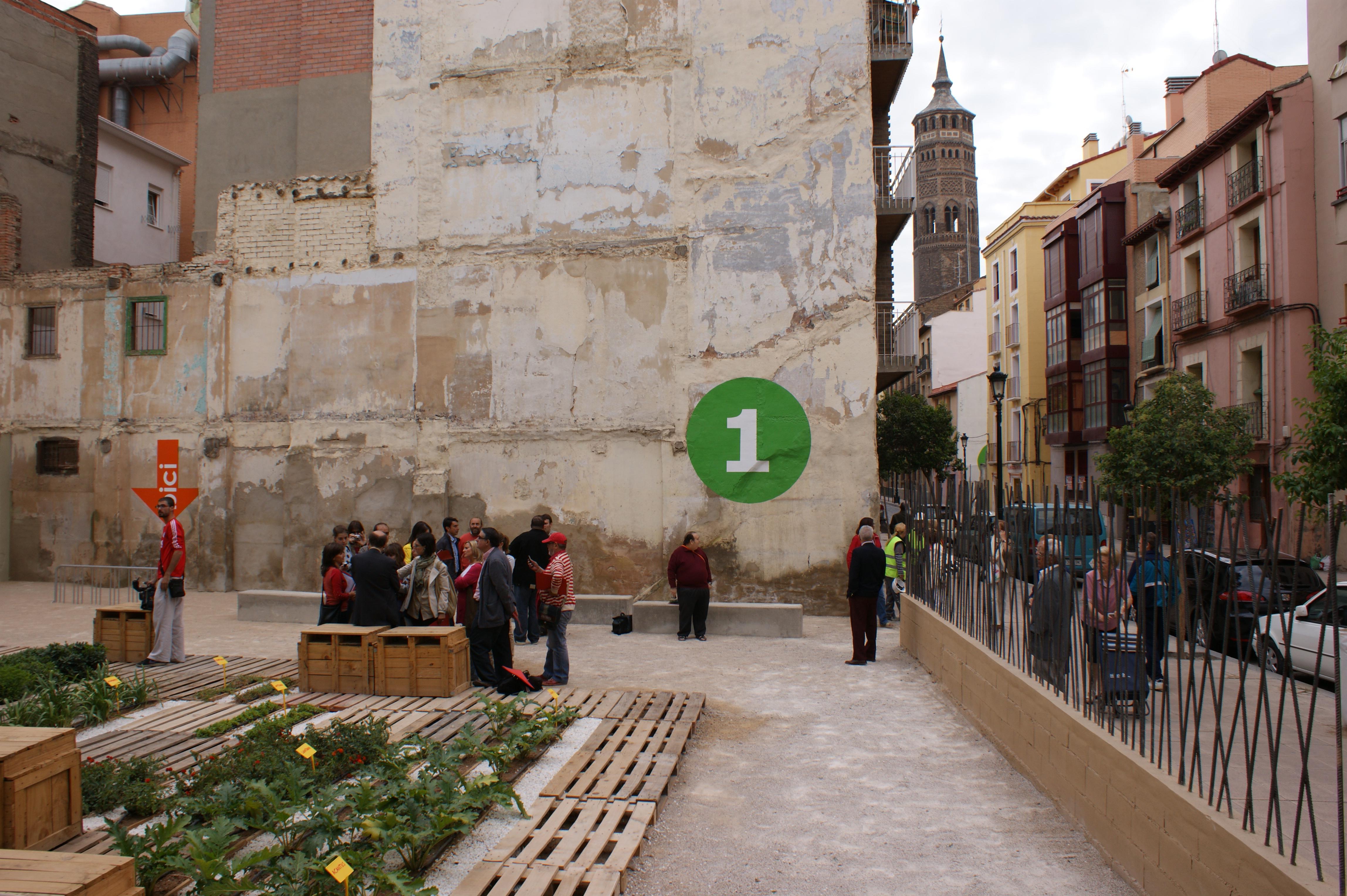 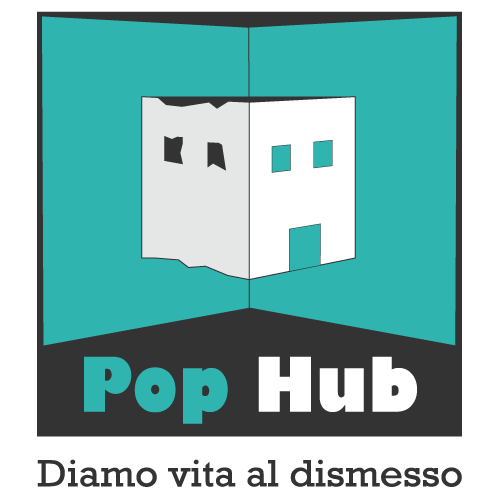 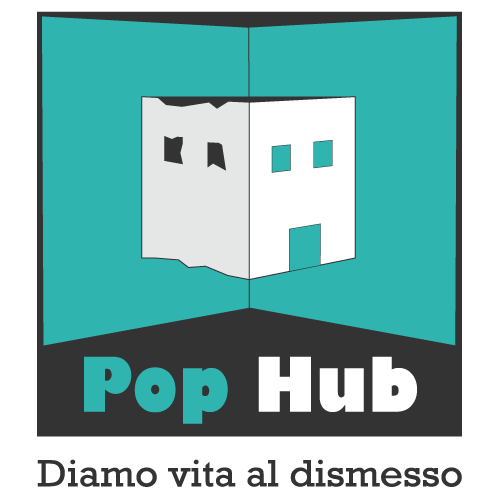 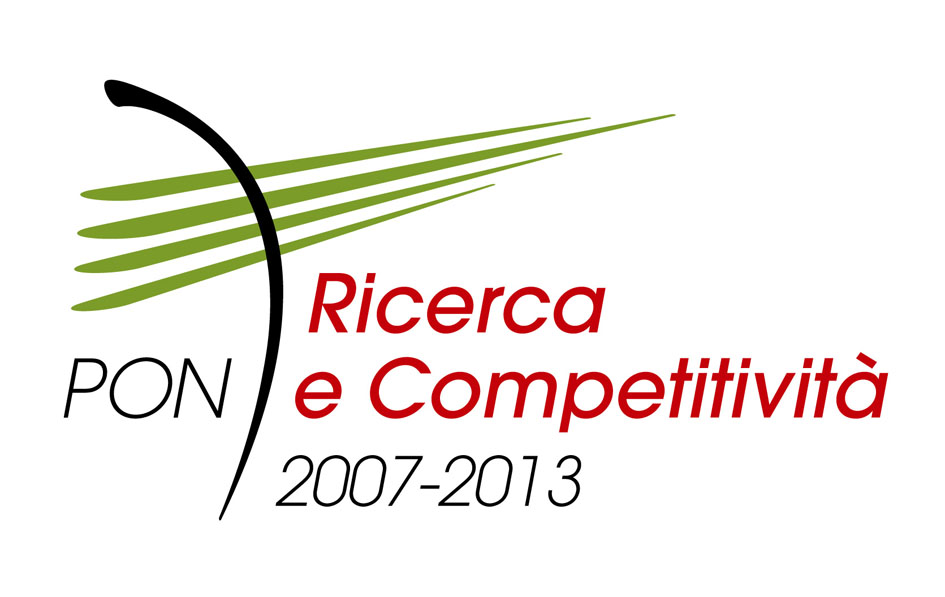 Buone pratiche
Accordo tra pubblico e privato
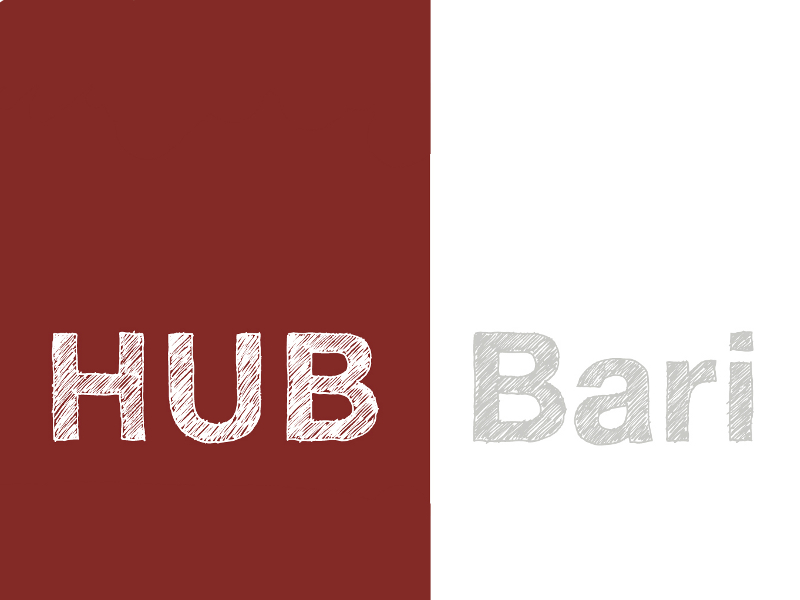 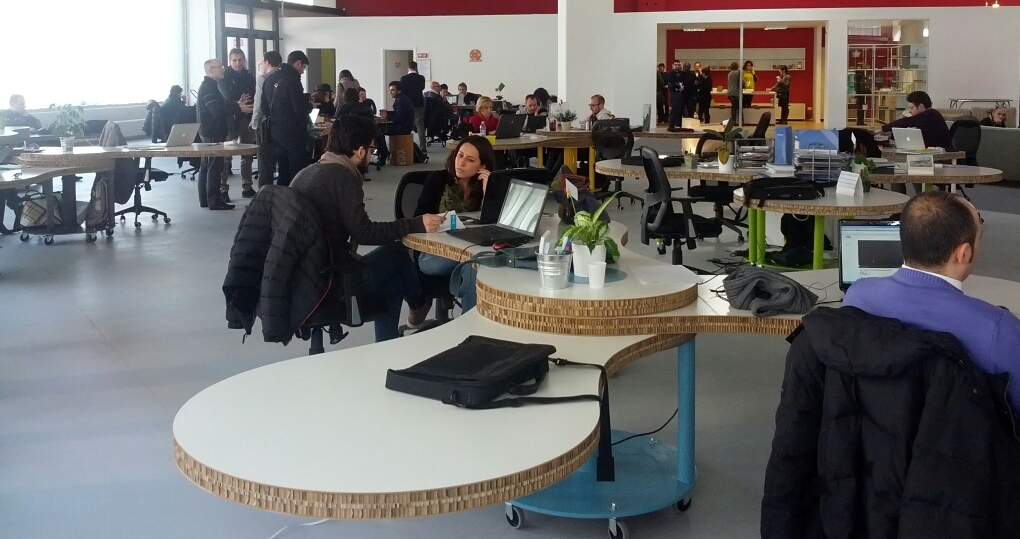 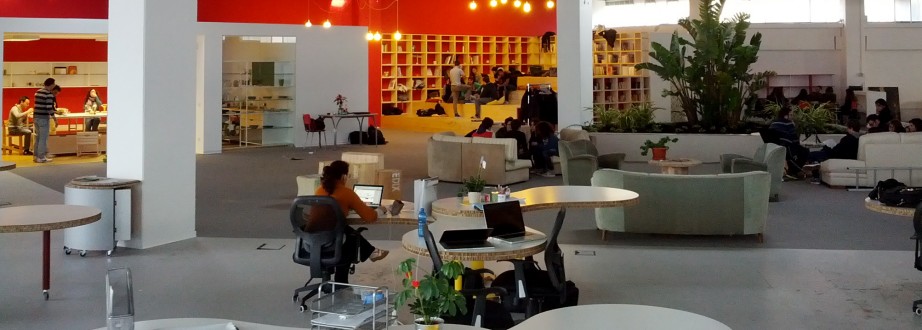 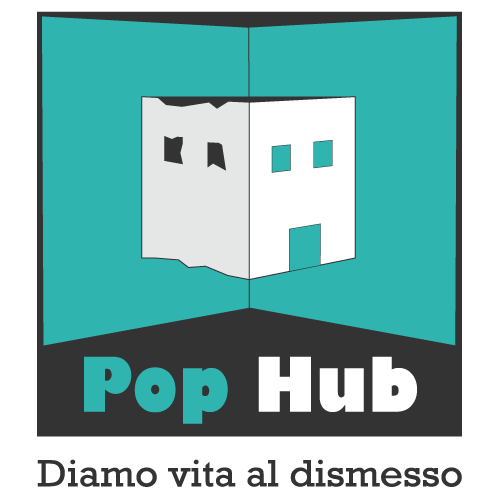 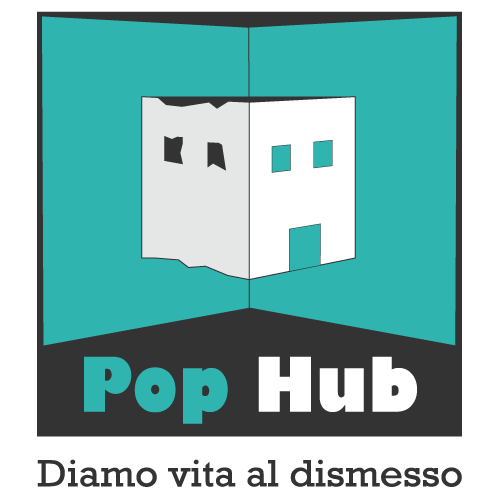 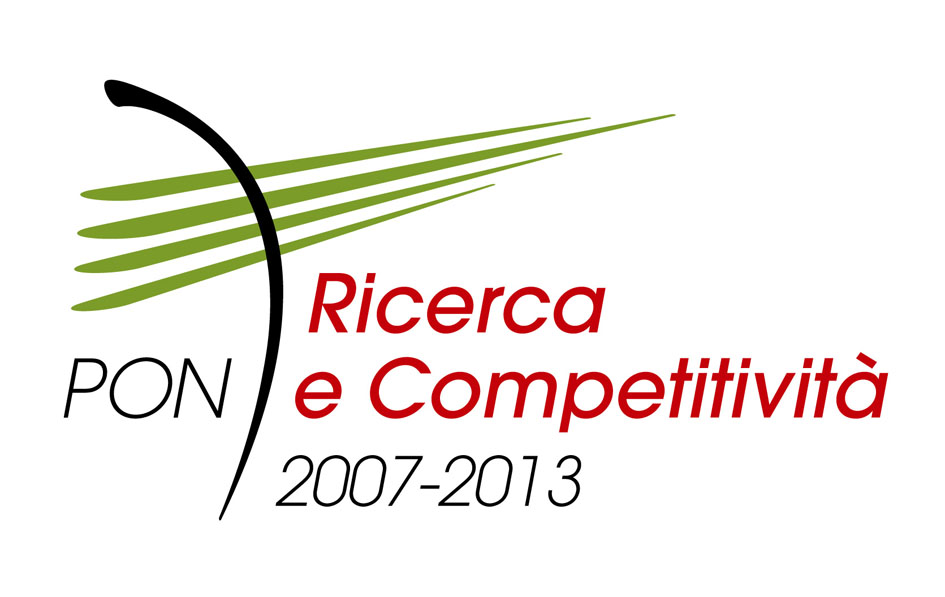 Contatti
mail: info@pophub.it
           web: www.pophub.it 
           fb: Pop Hub


     Pop Hub è vincitore del bando Smart Cities and Social Innovation nell’ambito dei PON “Ricerca e Competitività” 2007-2013, finanziato dal Ministero dell’Istruzione, dell’Università e della Ricerca

     Pop Hub è vincitore della Call for Ideas Spazio pubblico | networks | social innovation promossa dalla Biennale dello Spazio Pubblico, edizione 2013
GRAZIE PER L’ATTENZIONE